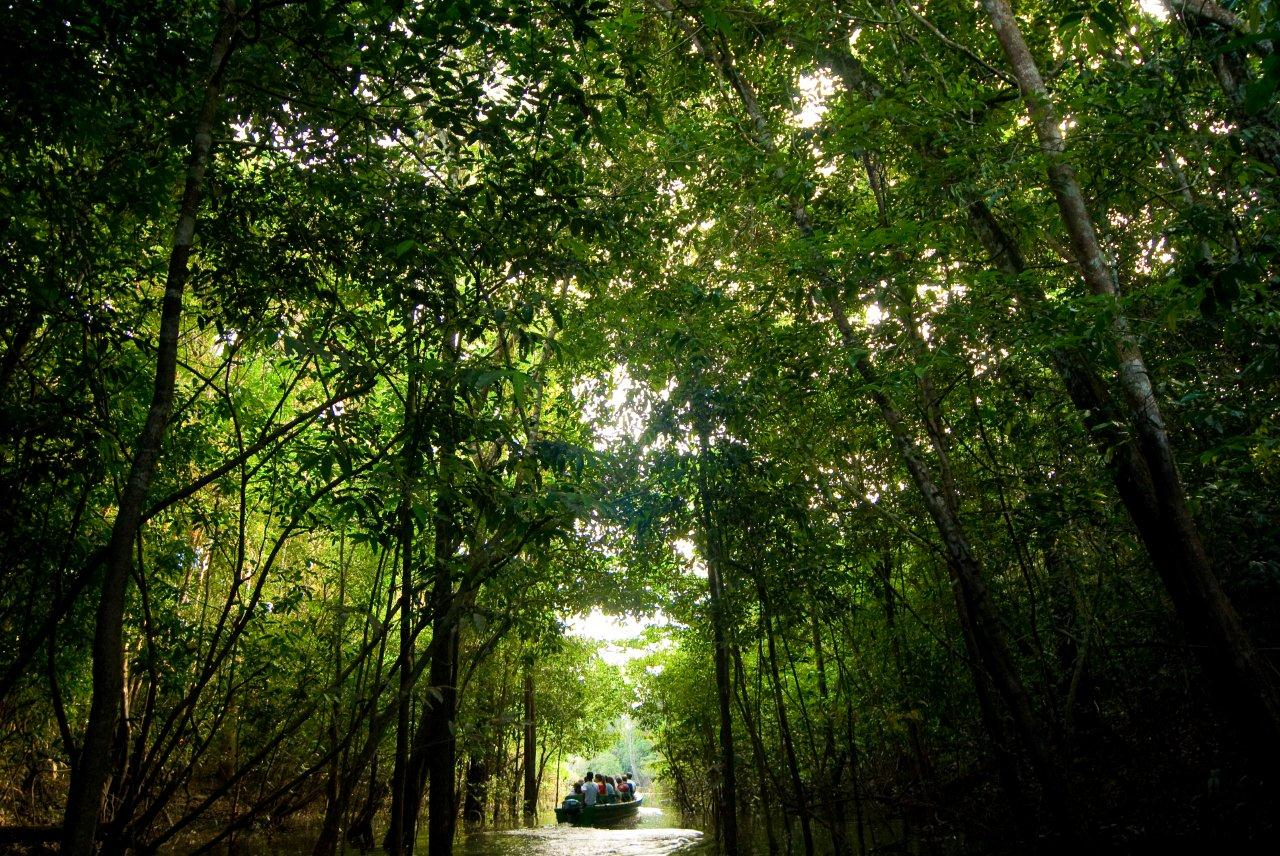 How did Brazil reduce deforestation in Amazonia?
The Roots of Brazil
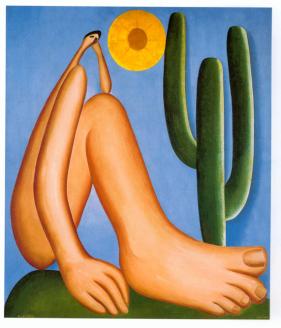 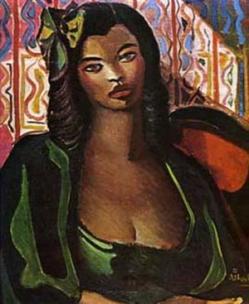 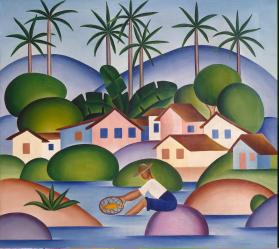 ”Being neither Europeans nor North Americans and lacking an original culture, nothing is foreign to us, because everything is.” (Paulo Emilio Salles Gomes)
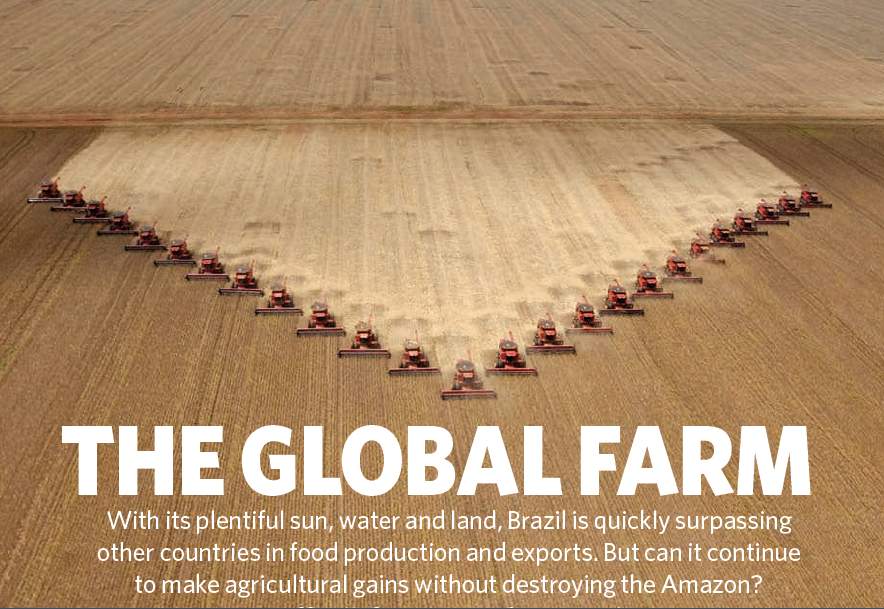 Nature, 29 July 2010
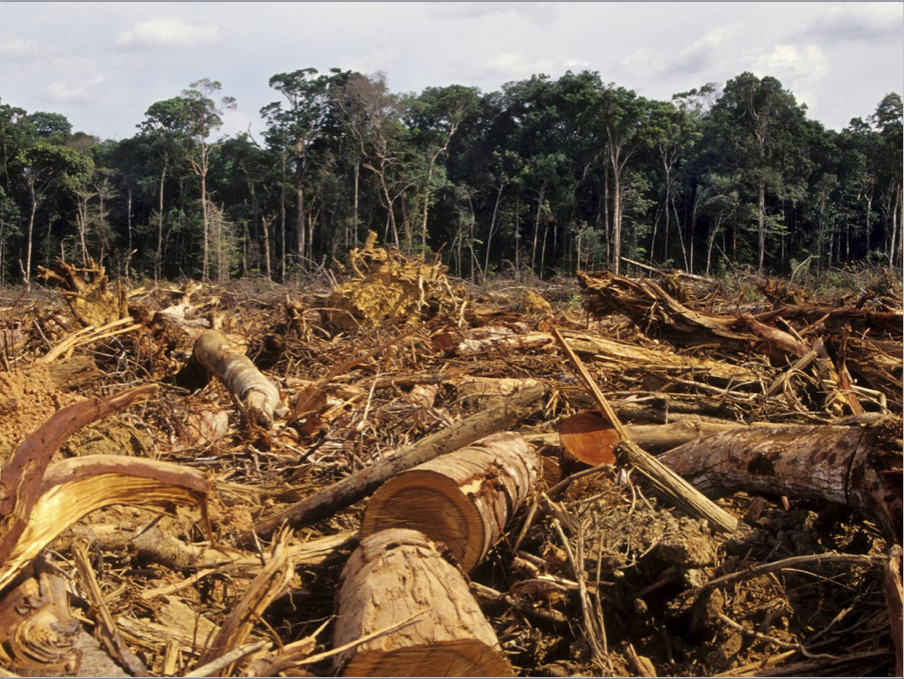 How can Science support enviromental accountability?
Institutions create developed societies
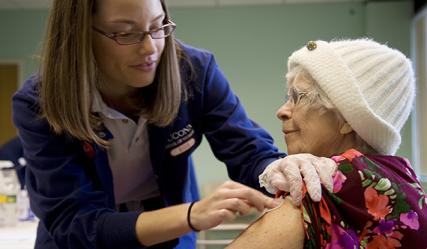 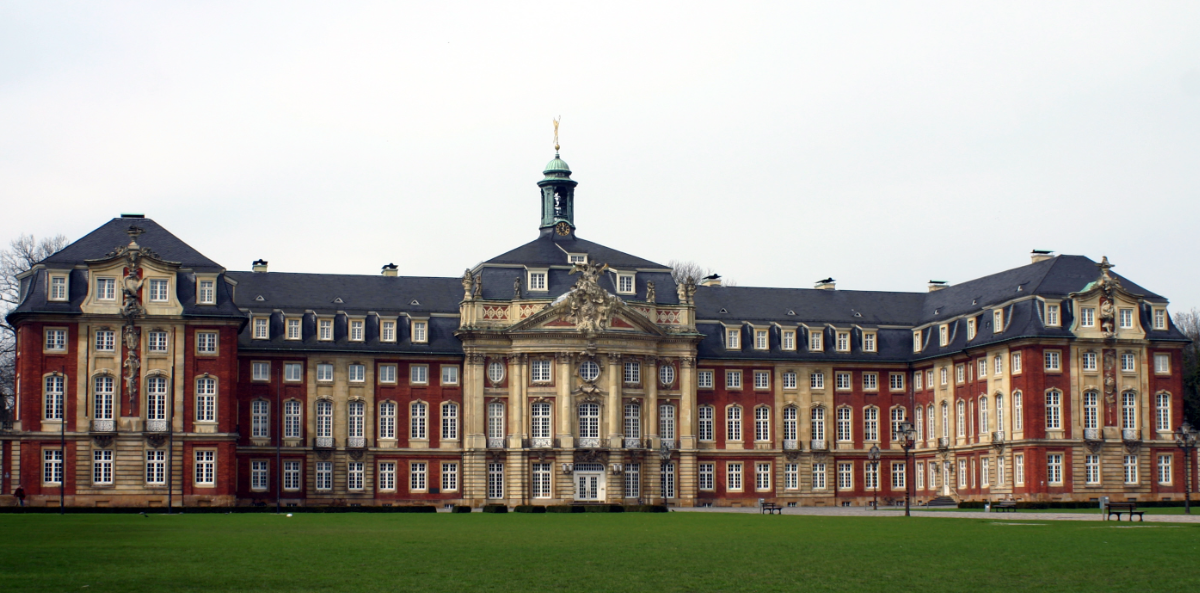 Social security
Knowledge society
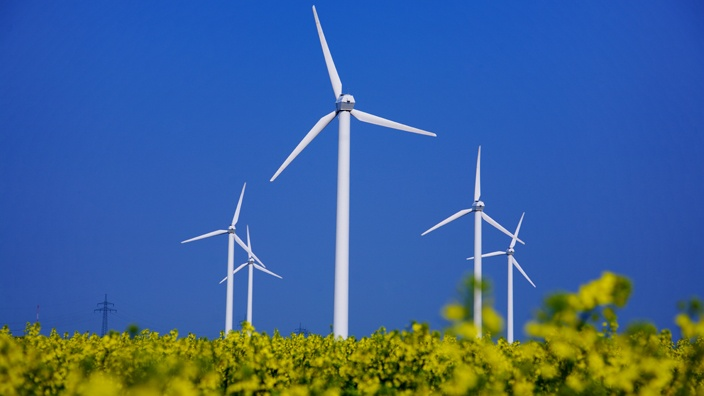 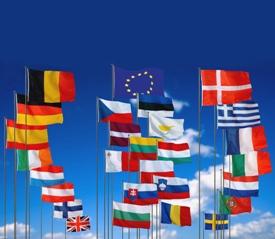 Energiewende
Europe
Can Science help society to make politicians act?
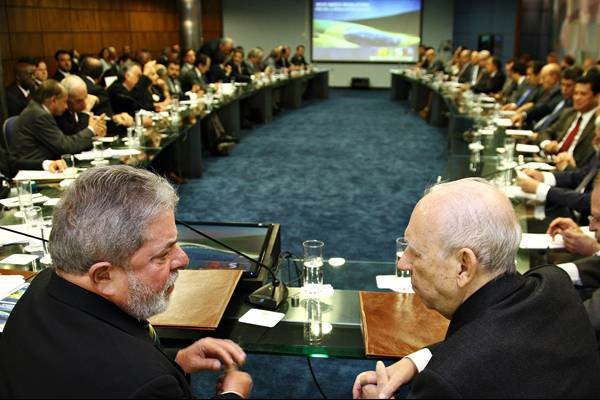 INPE: Clear-cut deforestation mapping of Amazonia since 1988
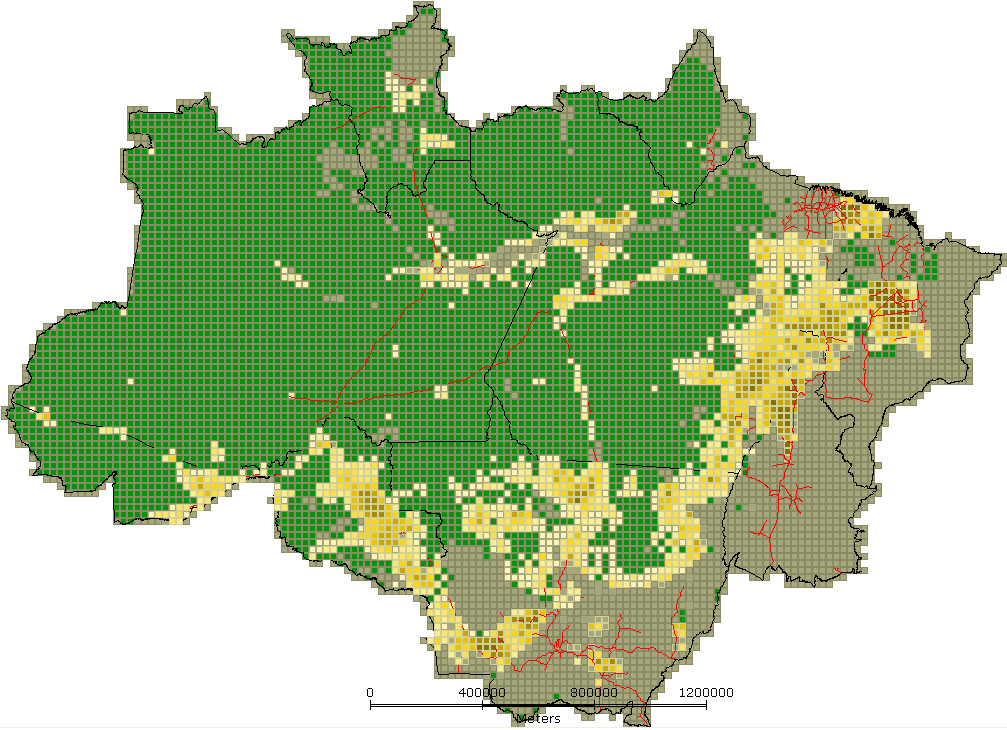 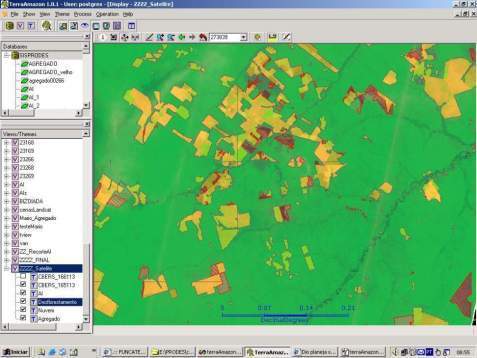 ~230 scenes Landsat/year
Yearly detailed estimates of clear-cut areas
Where was deforestation happenning?
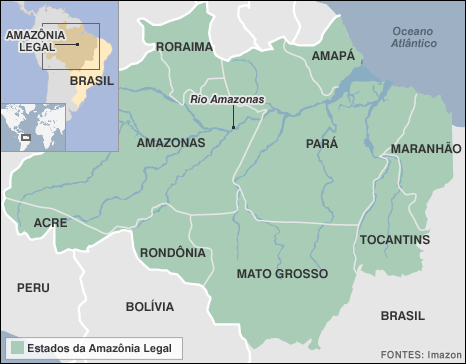 ?
No location, no public policy
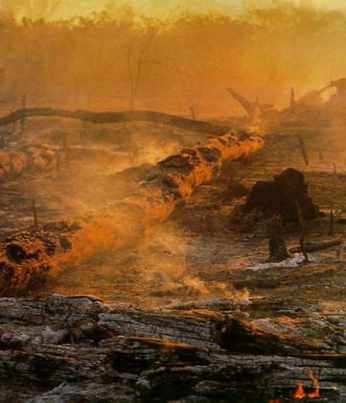 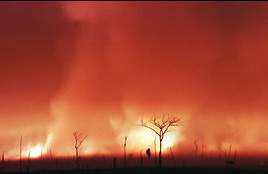 Hic sunt leones et dragones
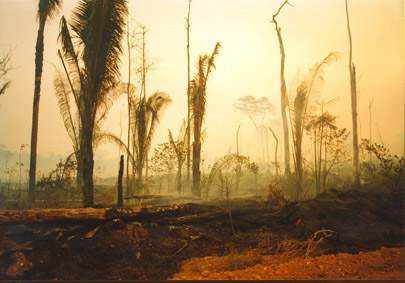 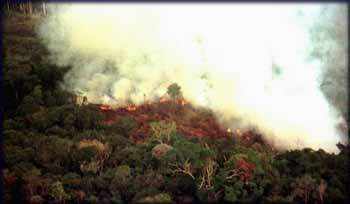 fonte: Carlos Nobre
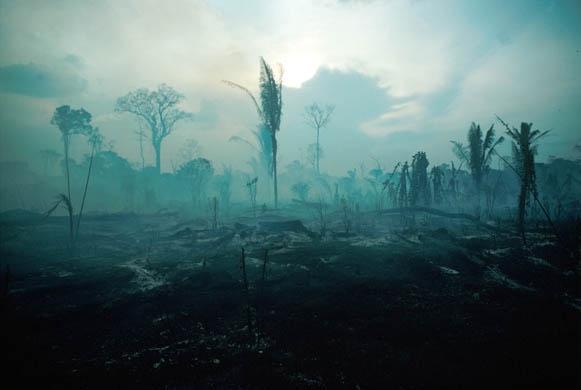 Finally in 2004....
Yearly deforestation rate for 2003-2004: 27,100 km2
Public opinion reaction was strong
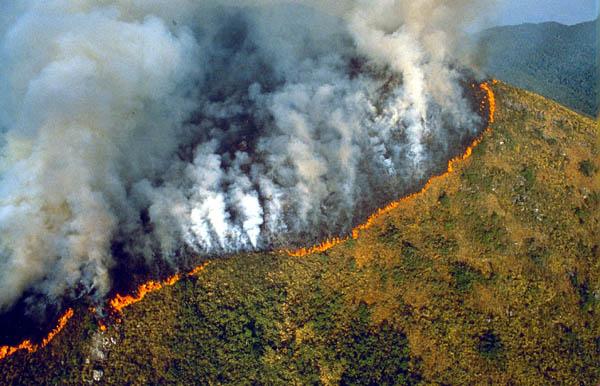 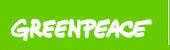 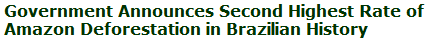 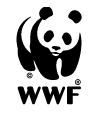 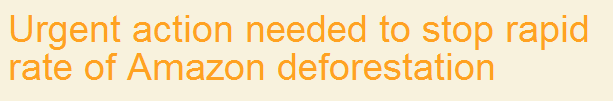 What is the proper scientific reaction?
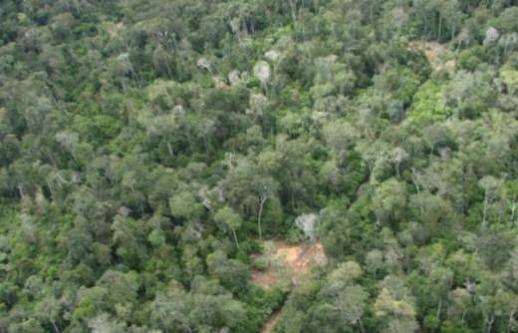 T1 – Selective logging
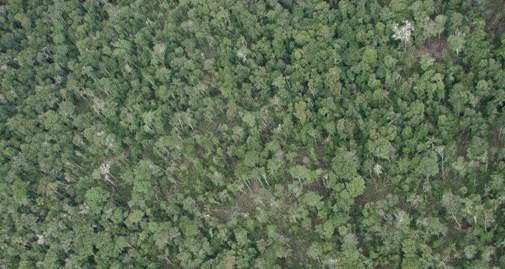 T2 – Loss of smaller trees
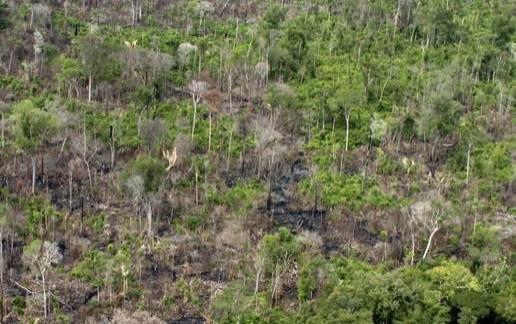 T3 – Loss >50% of forest
T4 – Loss >90% of forest
How does deforestation happen?
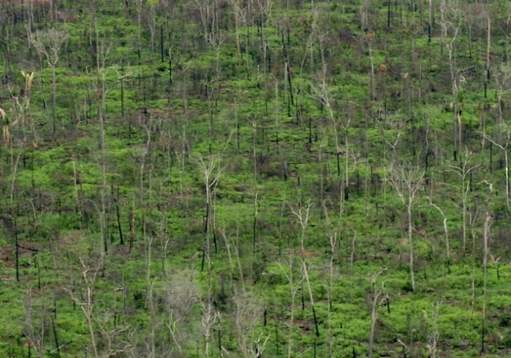 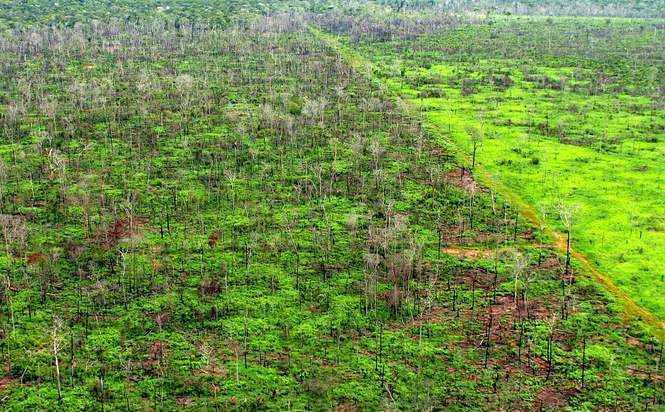 Final = Clear cut
Pasture
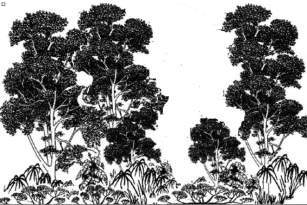 INPE’s Monitoring Systems
dialy deforestation alerts
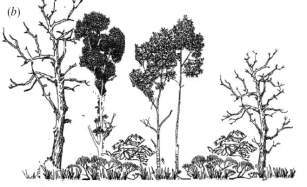 time
Yearly rates of clear cuts
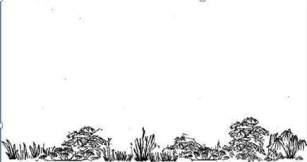 Floresta
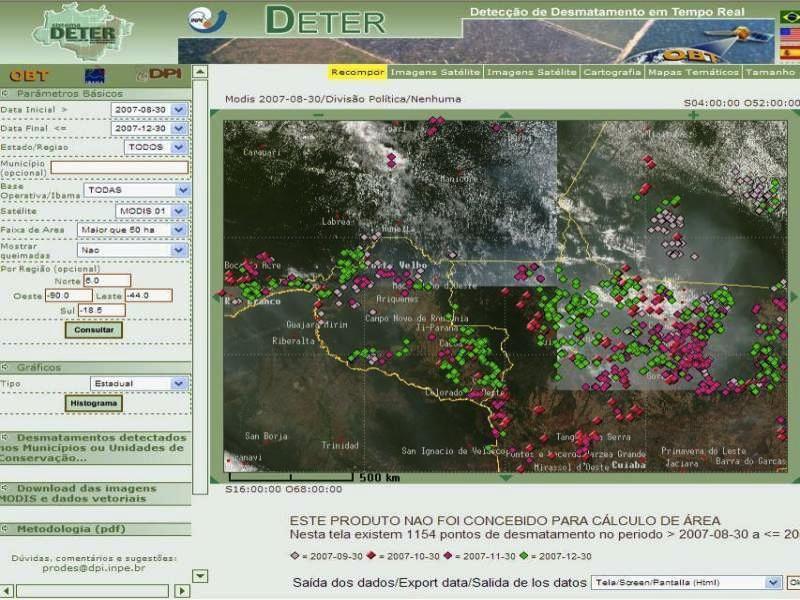 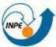 Real-time Deforestation Monitoring
Daily warnings of newly deforested large areas
Reaching out to public policy
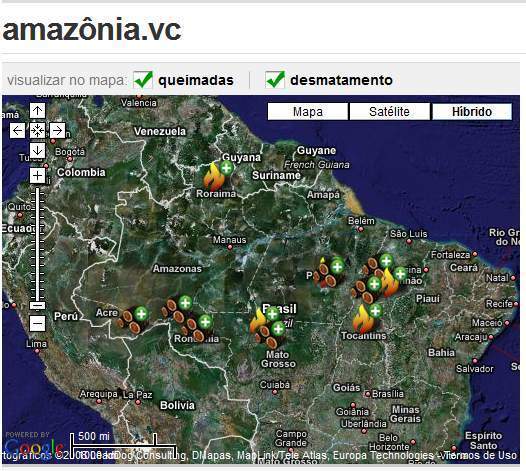 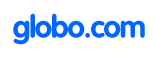 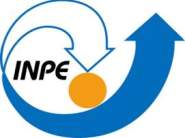 500.000 registrations
46 million protests
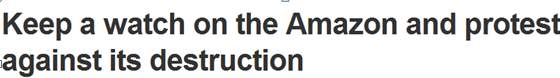 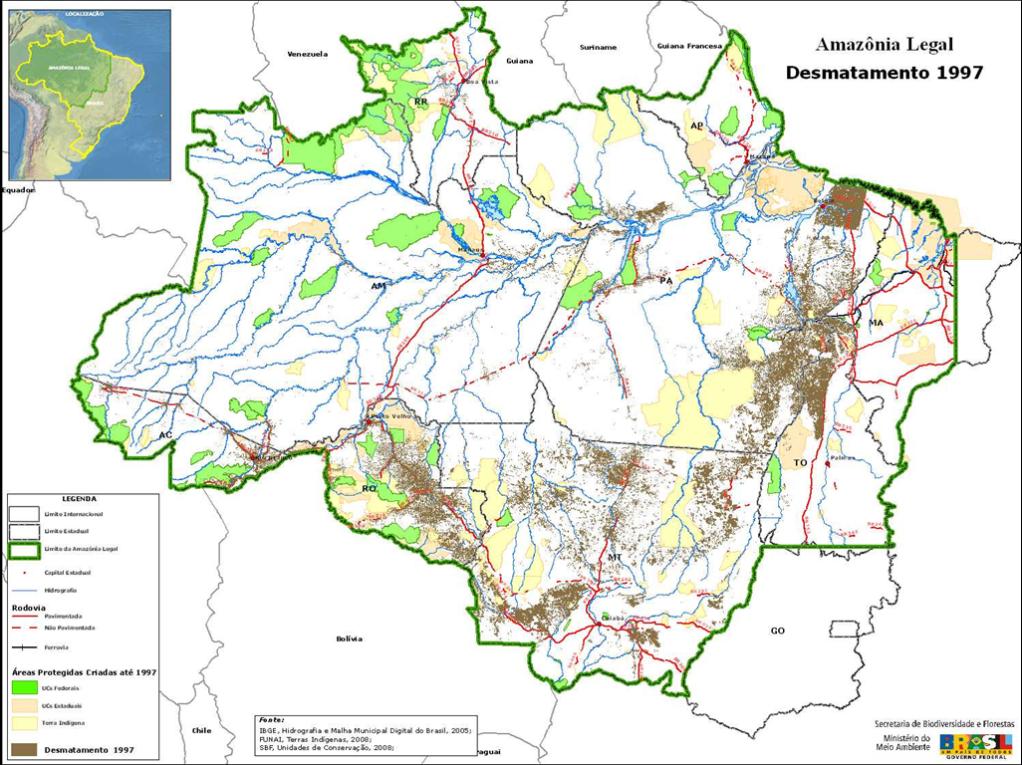 Protected areas and deforestation (1997)
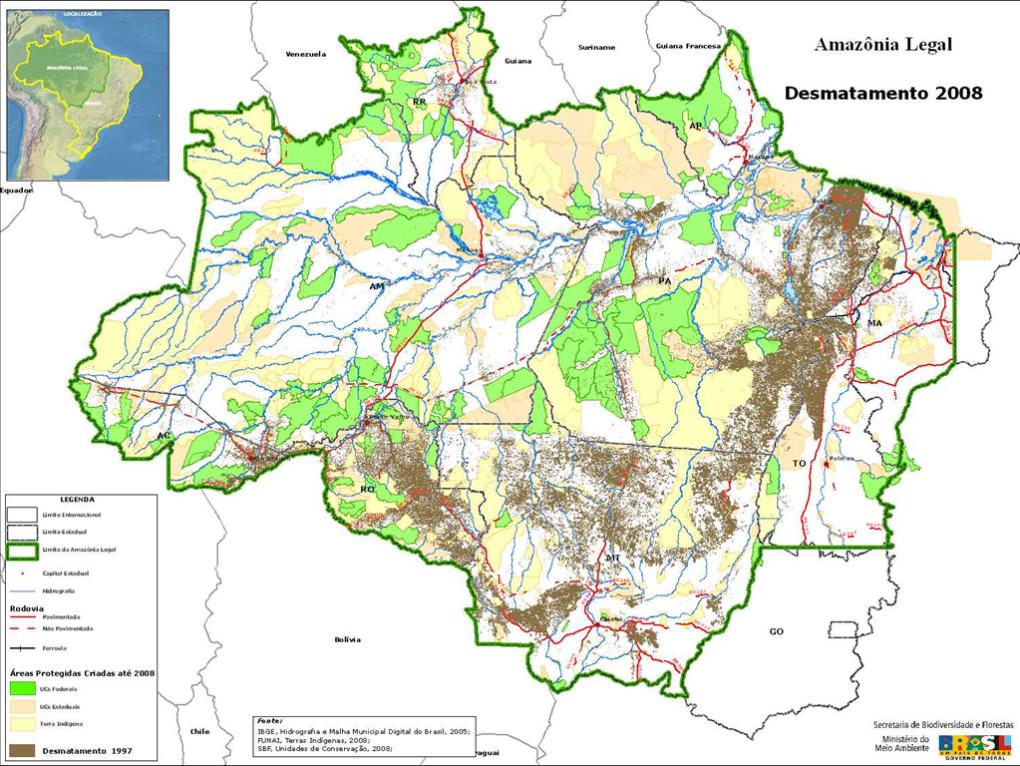 Protected areas and deforestation (2008)
Command and control actions
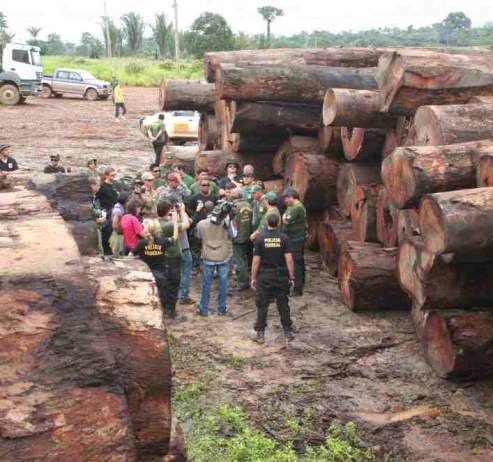 90% of operations in 2% of area
Finding: Markets have a positive rôle
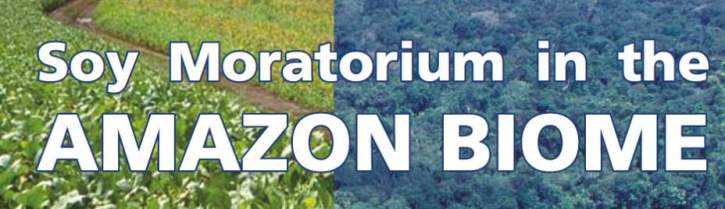 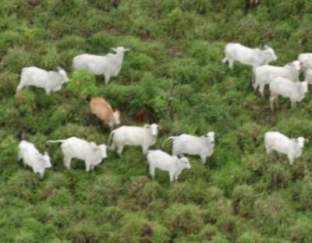 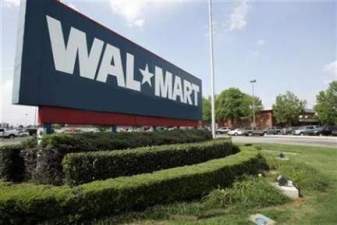 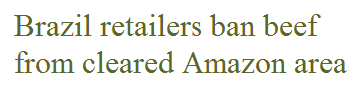 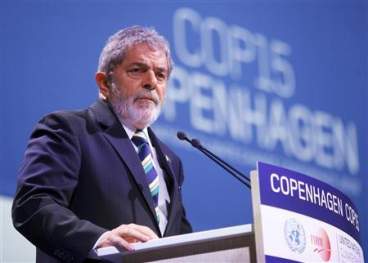 “By 2020, Brazil will reduce deforestation by 80% relative to 2005.” (pres. Lula in Copenhagen COP-15)
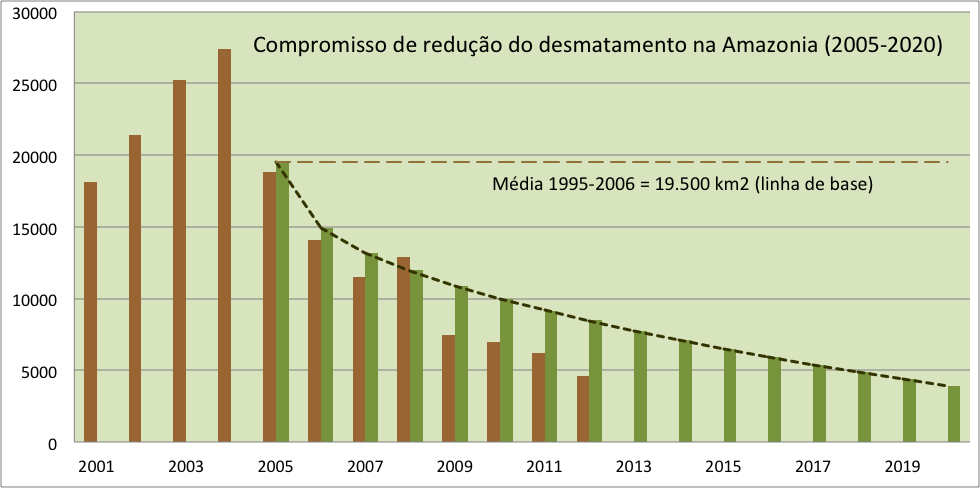 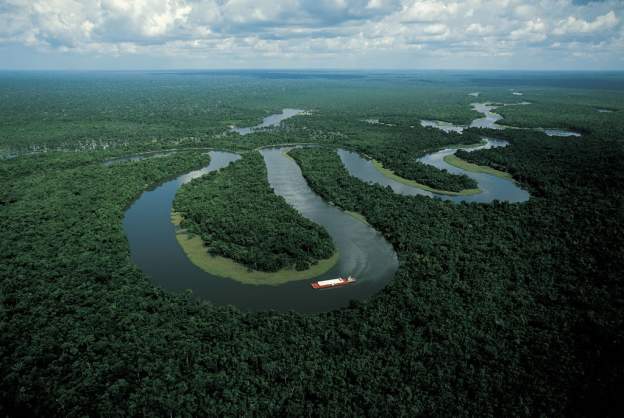 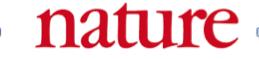 “Deforestation in the Brazilian Amazon is down by a whopping 78% from its recent high in 2004. If Brazil can maintain that progress, it would be the biggest environmental success story in decades, and would set an example to other countries that want to protect their tropical forests.” (Editorial, 7 June 2012)
Transparency builds governance!
CBERS image
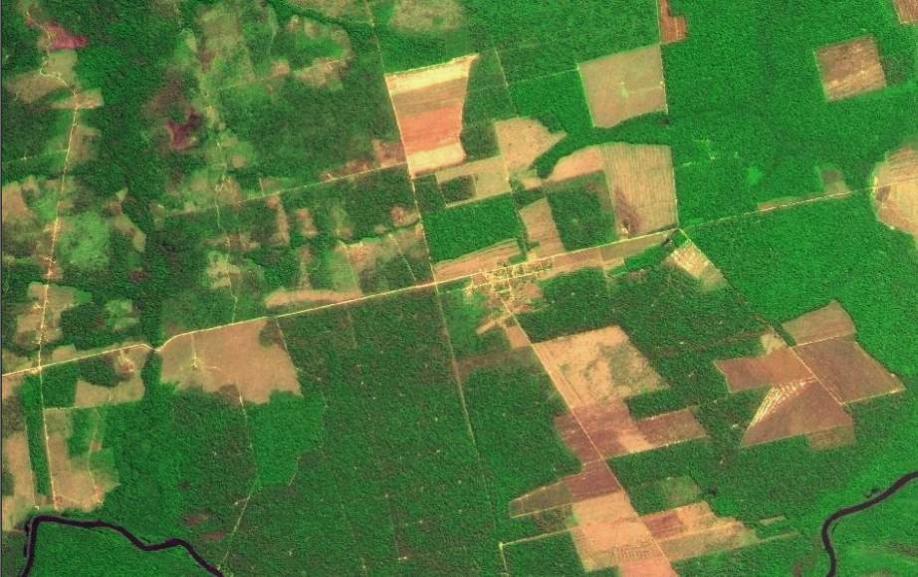 Deforestation
Degradation
Science (27 April 2007):  “Brazil´s monitoring system is the envy of the world”.
[Speaker Notes: Este slide mostra uma imagem CBERS-2B da região de Marcelândia, norte de Mato Grosso. A imagem foi composta por uma imagem monocromática de alta resolução HRC (2,5 m) com uma imagem multespectral CCD (20 m). A imagem mostra que é possivel identificar com o sensor HRC, alem de desmatamentos por corte raso (áreas claras na imagem), as áreas de degradação florestal (áreas verdes com partes claras).]